ESE370: Circuit-Level Modeling, Design, and Optimization for Digital Systems
Lec 19:  October 22, 2021
Design Space Exploration (con’t)
Pass Transistor Logic
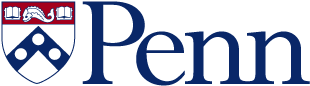 Penn ESE 370 Fall 2021 - Khanna
Design Space Exploration
2
Penn ESE 370 Fall 2021 - Khanna
Design Problem
Function: Identify equivalence of two 32bit inputs
Optimize: Minimize total energy
Assumptions: Match case uncommon
Ie. Most of the time, the inputs won’t be matched

Deliberately focus on Energy to complement project
…but will still talk about delay
Penn ESE 370 Fall 2021 - Khanna
3
Design Space Dimensions
Topology
(A) Gate choice, logical optimization
(B) Fanin, fanout, 
(C) Serial vs. parallel
Chain vs. tree
Gate style / logic family
(D) CMOS, Ratioed (N load, P load), Pass (coming soon)
(E) Transistor Sizing
(F) Vdd
(G) Vth
Penn ESE 370 Fall 2021 - Khanna
4
Gate Choice
(A) What gates might we build?
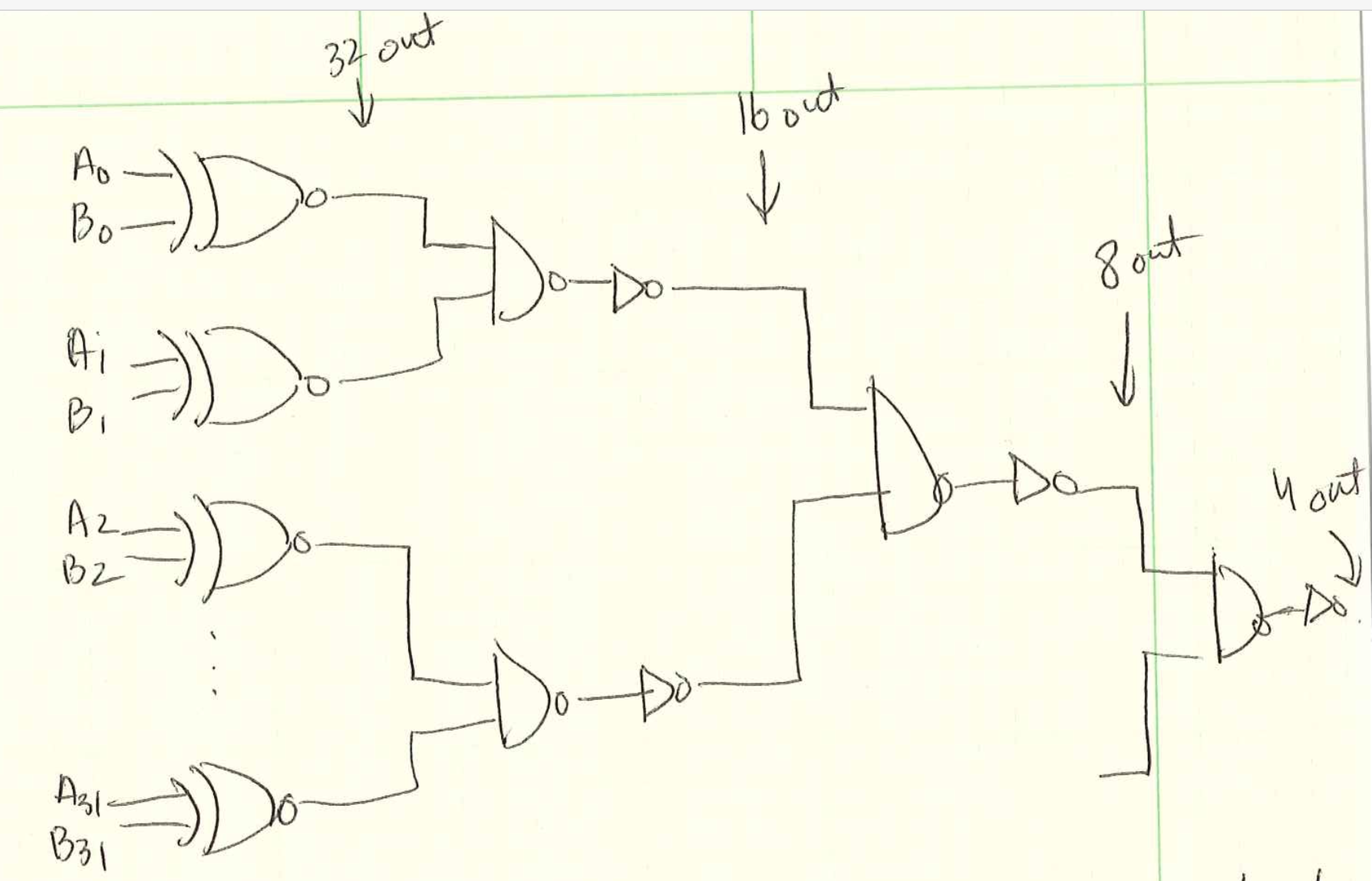 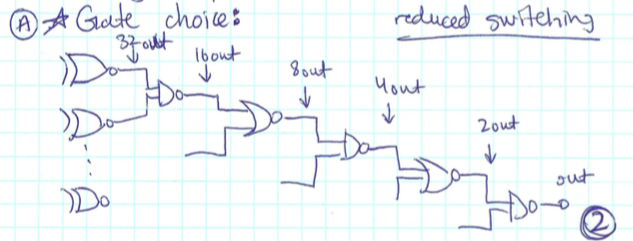 Penn ESE 370 Fall 2021 - Khanna
5
Gate Choice
(A) What gates might we build?
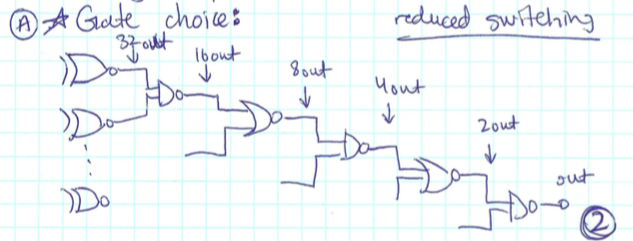 Penn ESE 370 Fall 2021 - Khanna
6
Gate Fan-in
(B) High fan-in?
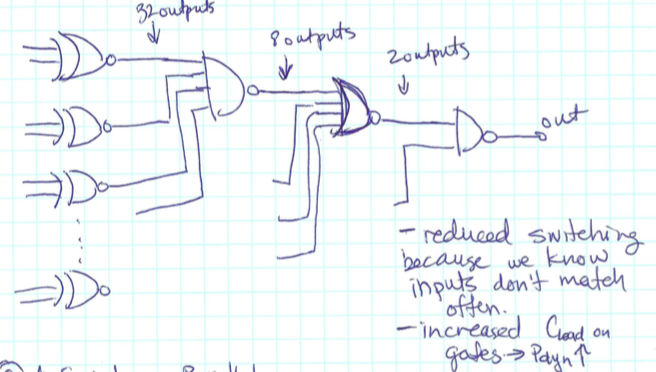 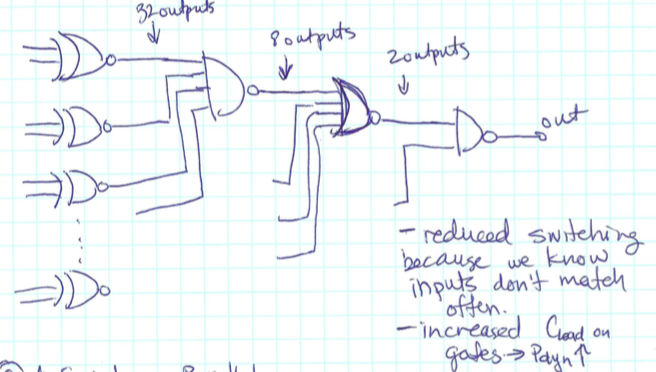 Penn ESE 370 Fall 2021 - Khanna
7
Gate Topology
(C) Serial-Parallel?
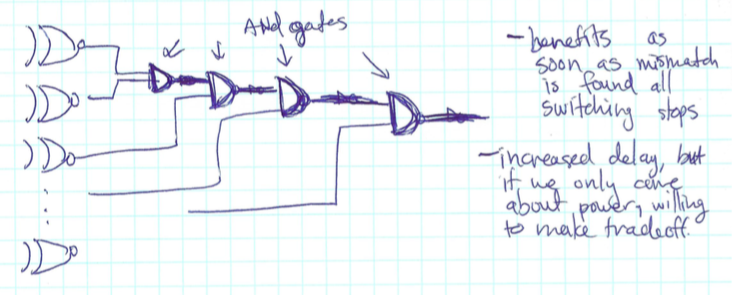 Penn ESE 370 Fall 2021 - Khanna
8
(D) Logic Family
Considerations for each logic family?
CMOS
Ratioed with PMOS load
Ratioed with NMOS load

Ratioed Logic
Reduced Cloads result in lower switching power (Pdyn )
Increased static power
Penn ESE 370 Fall 2021 - Khanna
9
(E) Sizing
How do we want to size gates?
Sizing transistors up will reduce delay  
Reduces short circuit power



Increases dynamic power
Penn ESE 370 Fall 2021 - Khanna
10
(F) Reduce Vdd
What happens as reduce V?
Energy?
Dynamic 
Static 
Switching Delay? 

 tgd=Q/I=(CV)/I
Id=(mCOX/2)(W/L)(Vgs-VTH)2
tgd  impact?
tgd α 1/V 

Limit on Vdd?
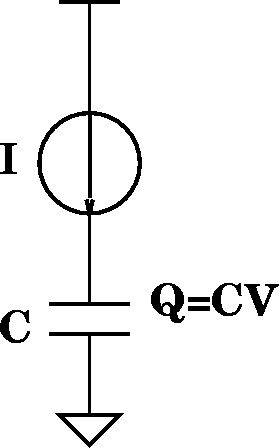 Penn ESE 370 Fall 2021 - Khanna
11
(G) Increase Vth?
What is impact of increasing threshold on 
Dynamic Energy? 
Leakage Energy? 
Delay? 

tgd=Q/I=(CV)/I
Ids=(nsatCOX)(W)(Vgs-VTH-VDSAT/2)
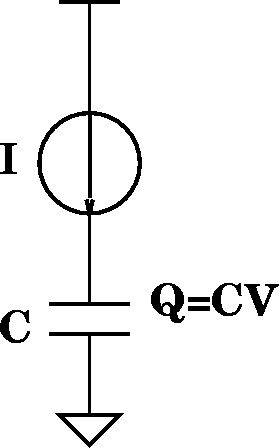 Penn ESE 370 Fall 2021 - Khanna
12
Ideas
We know many things we can do to our circuits
Design space is large
Systematically identify dimensions
Identify continuum (trends) tuning when possible
Watch tradeoffs	
…don’t over-tune
Penn ESE 370 Fall 2021 - Khanna
13
Pass Transistor Logic
Penn ESE 370 Fall 2021 - Khanna
14
Pass Transistor Logic (Preclass 1)
What does this do?
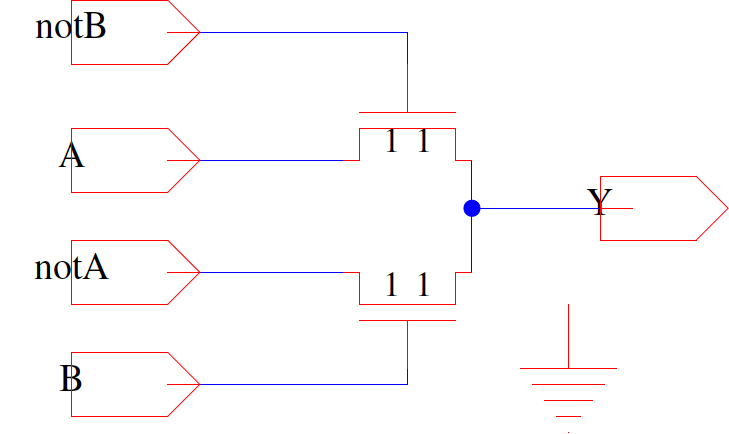 Penn ESE 370 Fall 2021 - Khanna
15
Identify Function (Preclass 2)
What function is this?
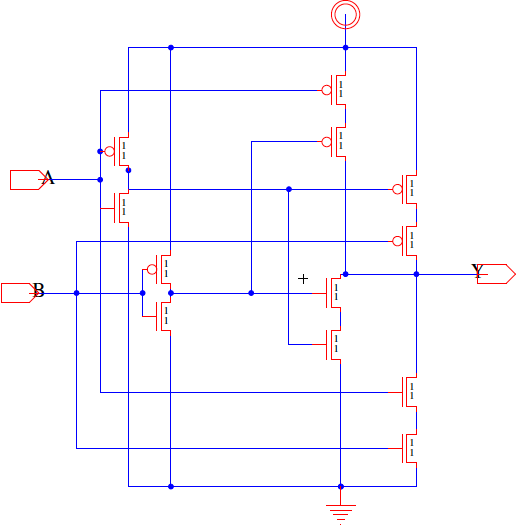 Penn ESE 370 Fall 2021 - Khanna
16
Area
Compare PT with CMOS circuit?
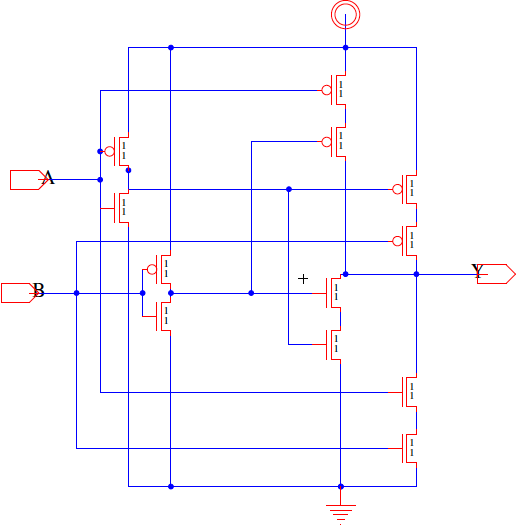 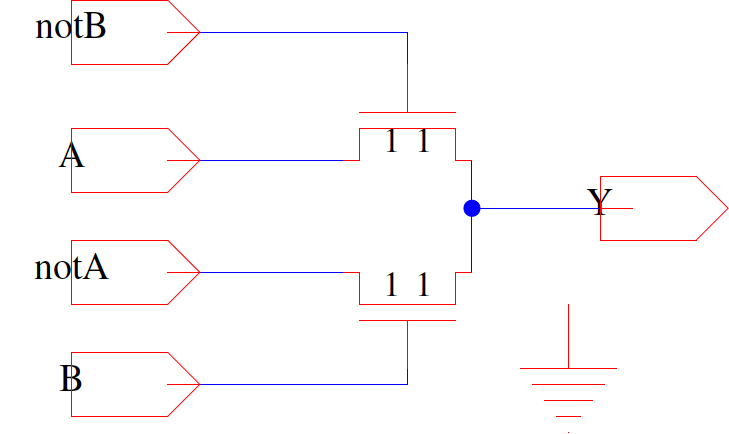 Penn ESE 370 Fall 2021 - Khanna
17
Output
Is this a regenerating/restoring gate?
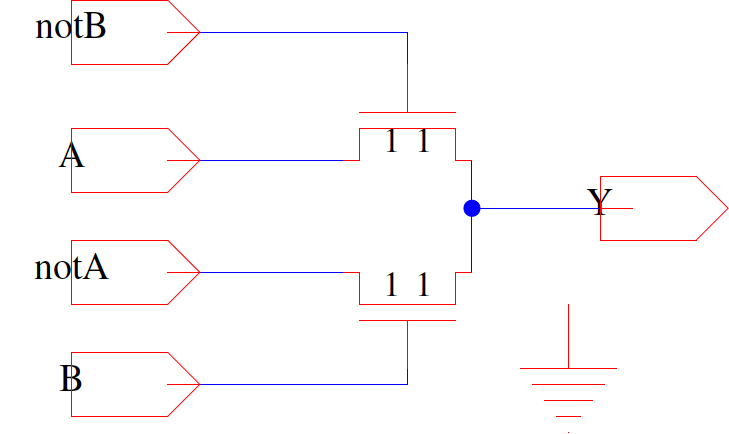 Penn ESE 370 Fall 2021 - Khanna
18
Output
What does output look like (DC transfer)?
(B=1, notB=0, sweep A, notA=CMOS inv(A))
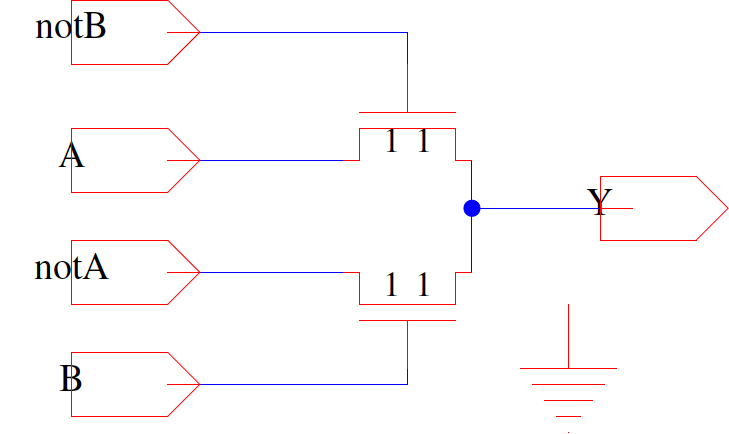 Penn ESE 370 Fall 2021 - Khanna
19
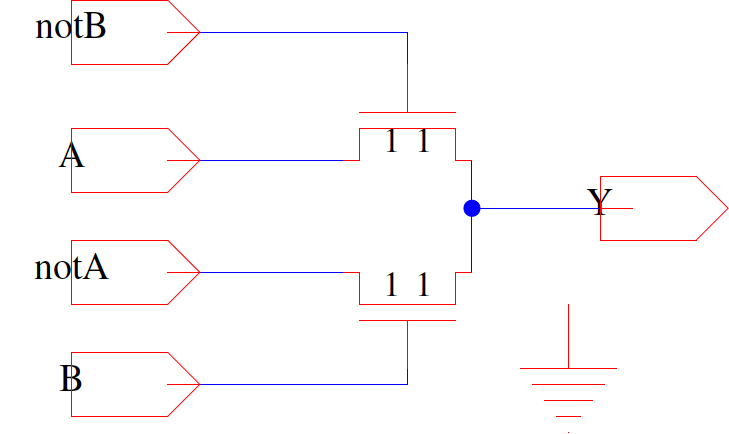 Pass TR transfer (B=1)
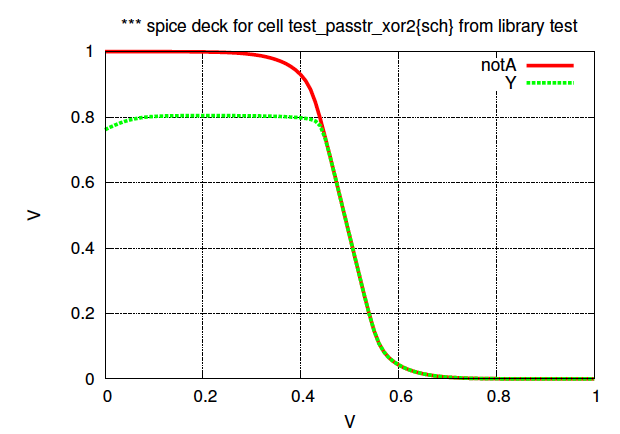 Sweep A
Penn ESE 370 Fall 2021 - Khanna
20
XOR Output
Reasonable Input to CMOS Inverter?
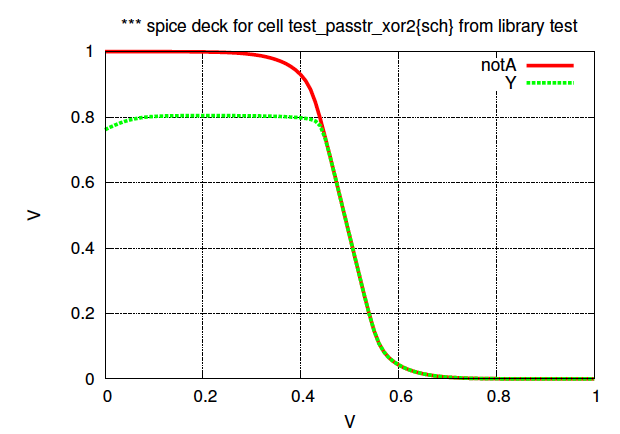 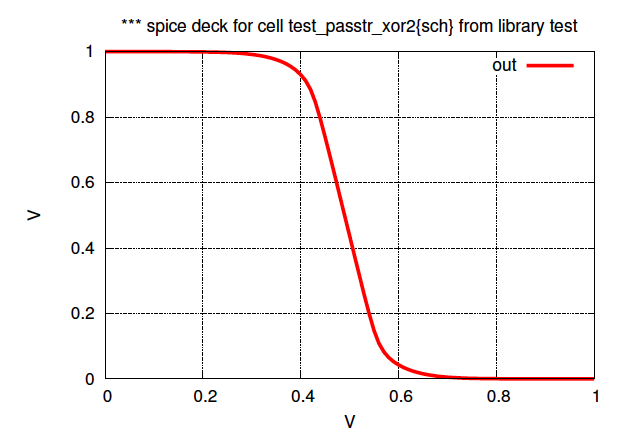 Penn ESE 370 Fall 2021 - Khanna
21
Pass Transistor xor2 with inv restore
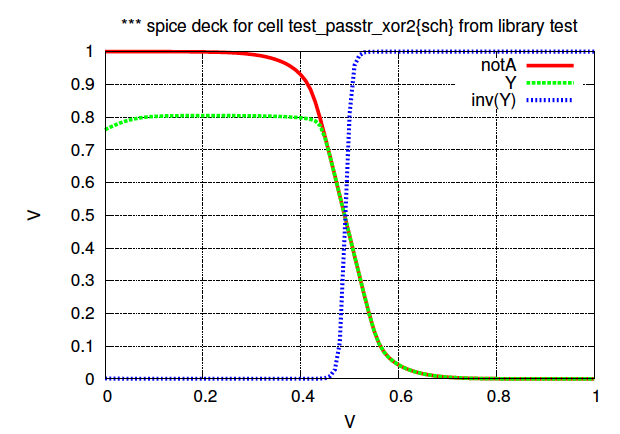 Penn ESE 370 Fall 2021 - Khanna
22
Required to use?
What should we add to make suitable comparison with CMOS?
Penn ESE 370 Fall 2021 - Khanna
23
Restore Output
What should we add to make suitable comparison with CMOS?
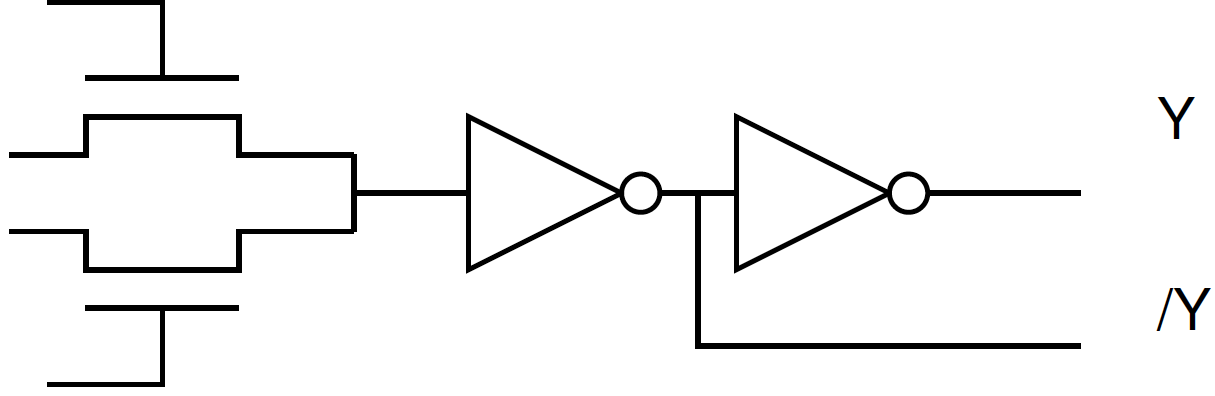 Penn ESE 370 Fall 2021 - Khanna
24
Restore Output
Area? (compare to CMOS)
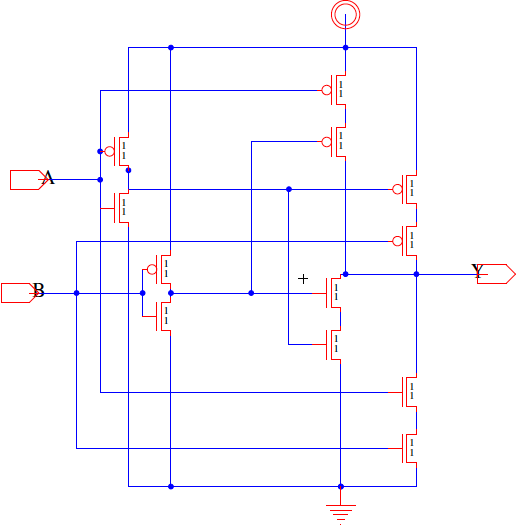 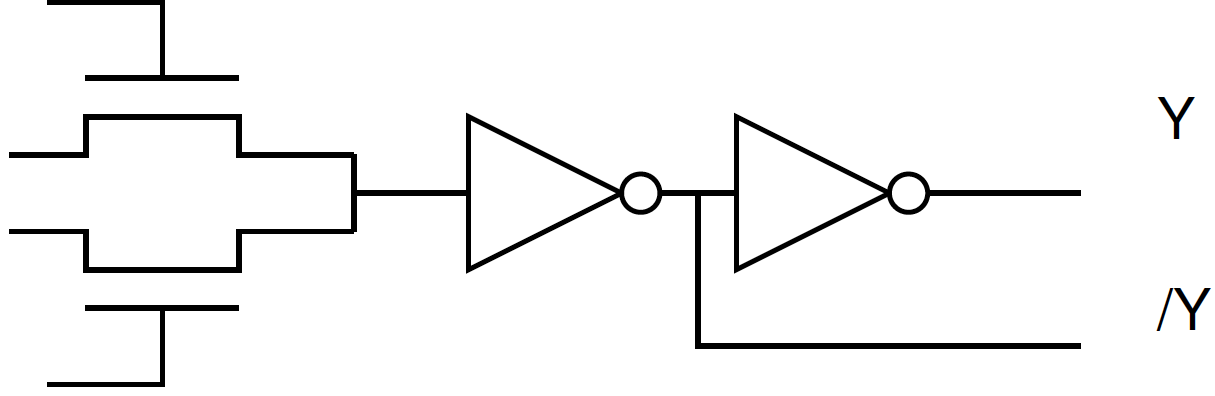 Penn ESE 370 Fall 2021 - Khanna
25
Chain Together
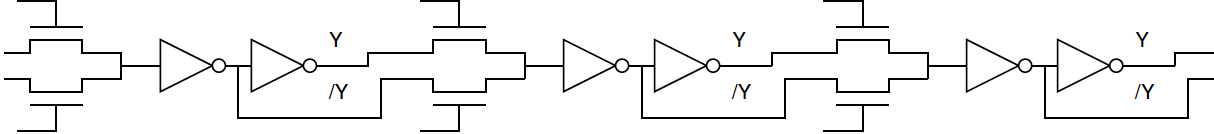 Penn ESE 370 Fall 2021 - Khanna
26
Analyze Stage
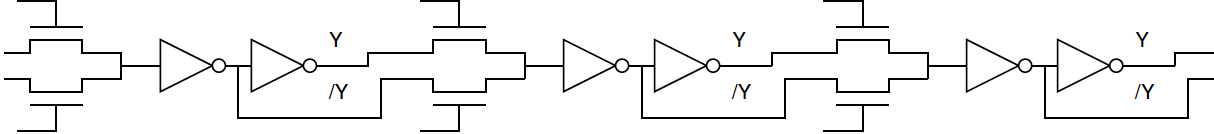 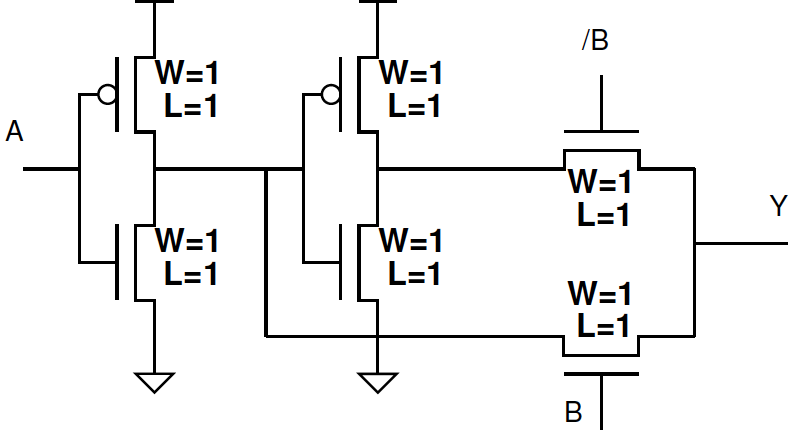 Penn ESE 370 Fall 2021 - Khanna
27
Impact of Capacitance
CGS=CGCS+CGSO
CGD=CGCD+CGDO
CGB=CGCB
CSB=Cdiff
CDB=Cdiff
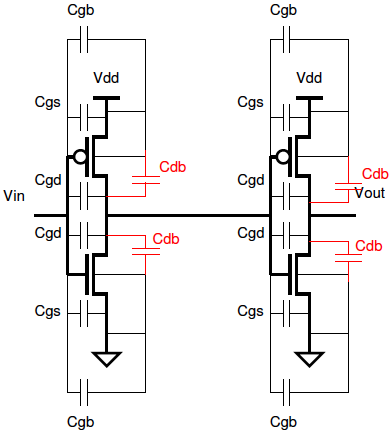 Penn ESE 370 Fall 2021 - Khanna
28
Contact/Diffusion Capacitance
Cj – diffusion depletion
Cjsw – sidewall capacitance
LS – length of diffusion
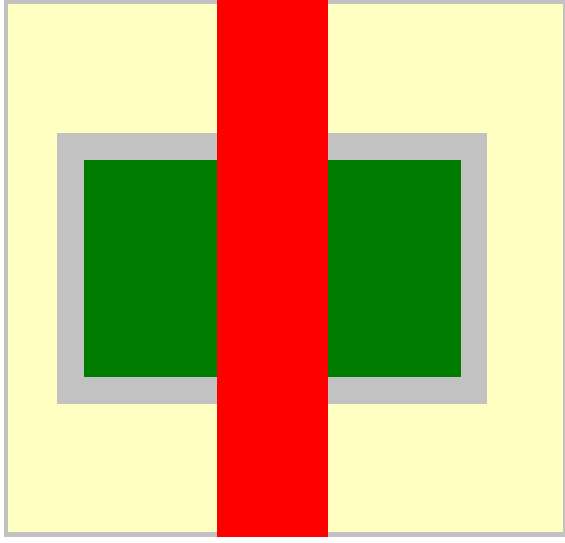 Define:
LS
Penn ESE 370 Fall 2021 - Khanna
29
First Order Model
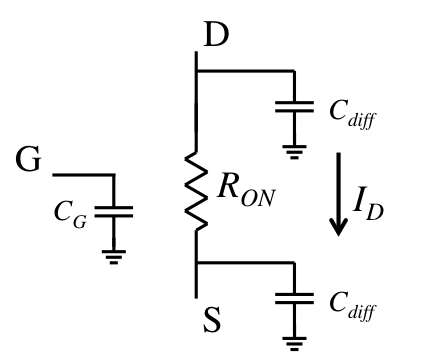 Cdiff0
R0
C0
Cdiff0
Switch 
Loads all terminals capacitively
Draw no steady-state current for a CMOS gate
Does not impact steady-state output voltage
Impacts Settling time/Delay
Has finite drive strength
Could form voltage divider with resistive load
Impacts Settling time/Delay
30
Penn ESE370 Fall2021 – Khanna
First Order Delay
R0 = Resistance of minimum size NMOS device
C0 = gate capacitance of minimum size NMOS device
Cdiff0 = diffusion capacitance on minimum size NMOS
Cdiff0 =γC0 

Rdrive = R0/W 
Cg = WC0
Cdiff = WCdiff0 = γWC0
Penn ESE 370 Fall 2021 - Khanna
31
Inverter Delay
Delay driving another (min size) inverter?
Include Cdiff=gCg=gWC0
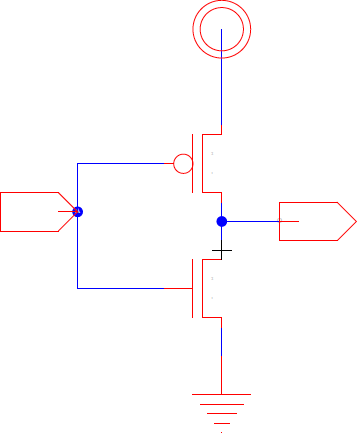 W=1
Penn ESE 370 Fall 2021 - Khanna
32
Delay A=1, B=0, Cdiff0=gC0? (Preclass 3)
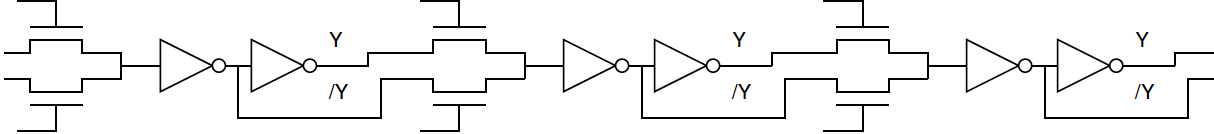 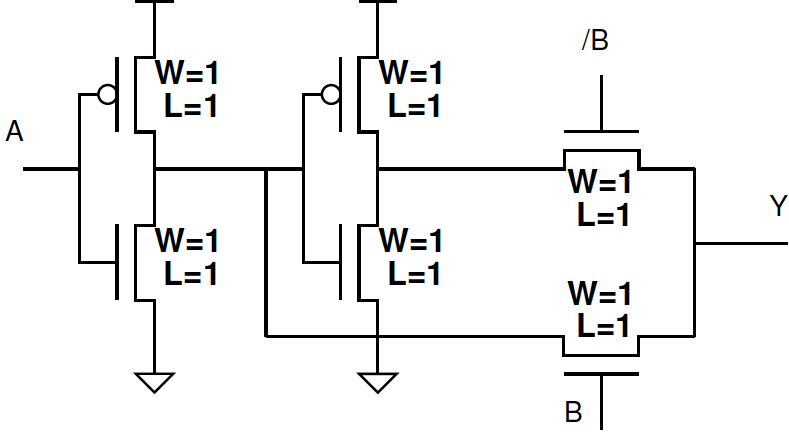 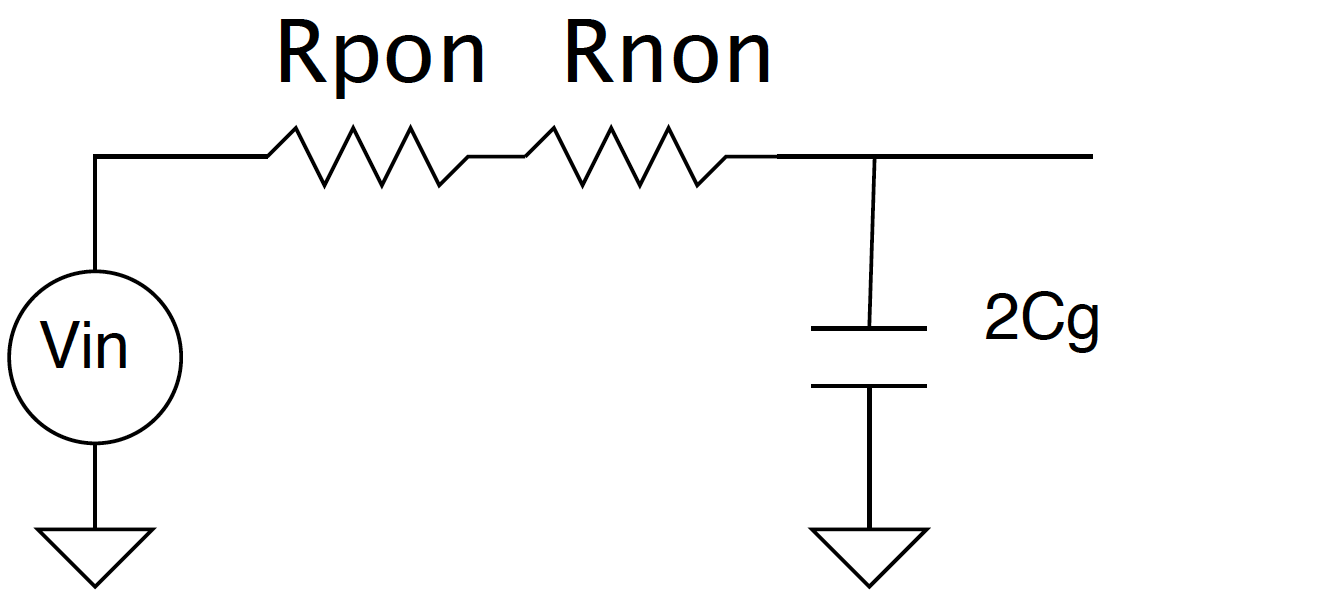 2C0
Penn ESE 370 Fall 2021 - Khanna
33
Delay A=1, B=0, Cdiff0=gC0? (Preclass 3)
What’s the equivalent RC circuit?
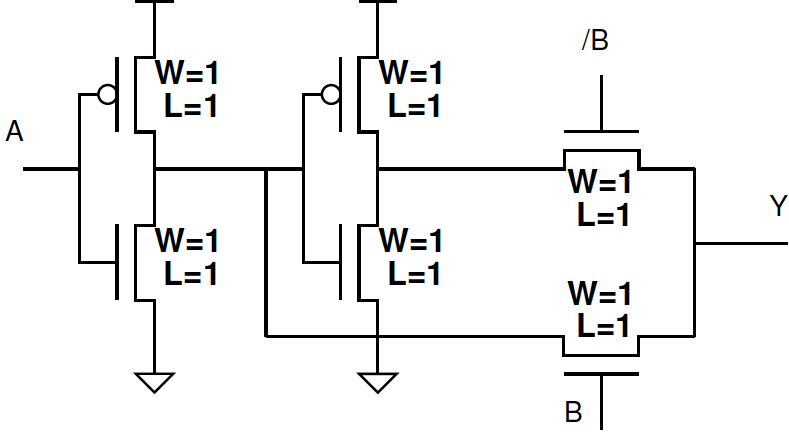 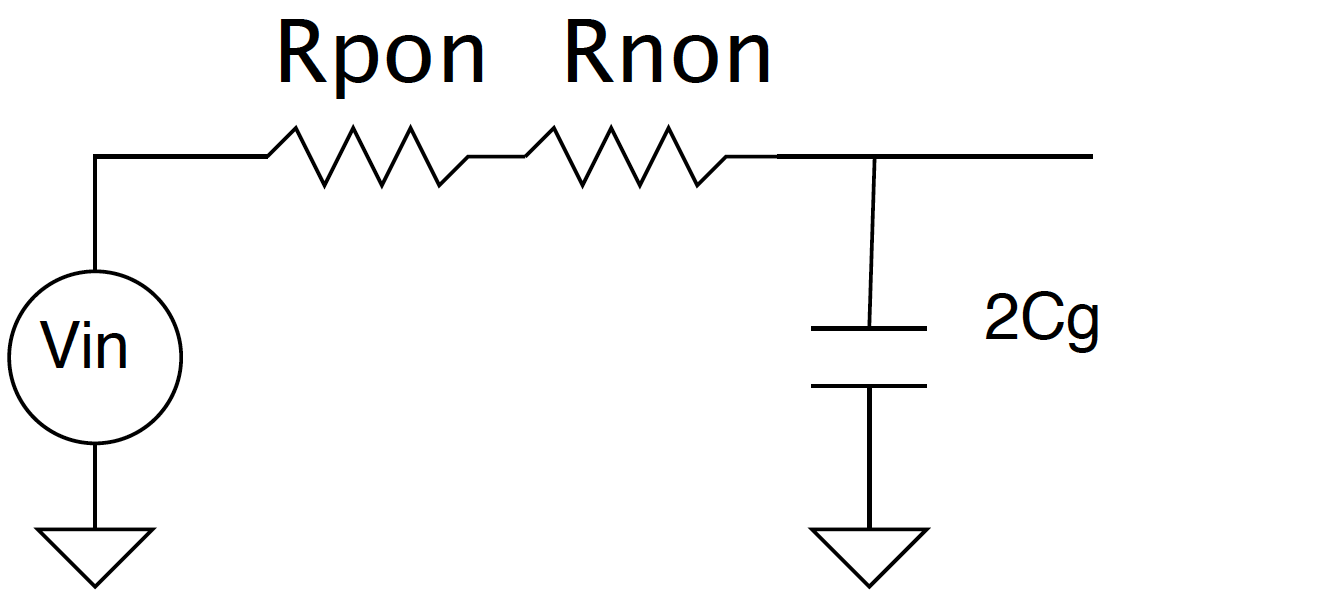 2C0
Penn ESE 370 Fall 2021 - Khanna
34
Delay A=1, B=0, Cdiff0=gC0? (Preclass 3)
What’s the equivalent RC circuit?
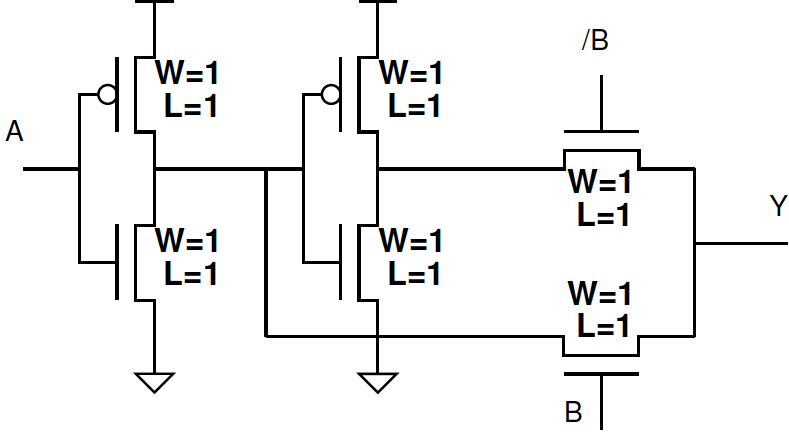 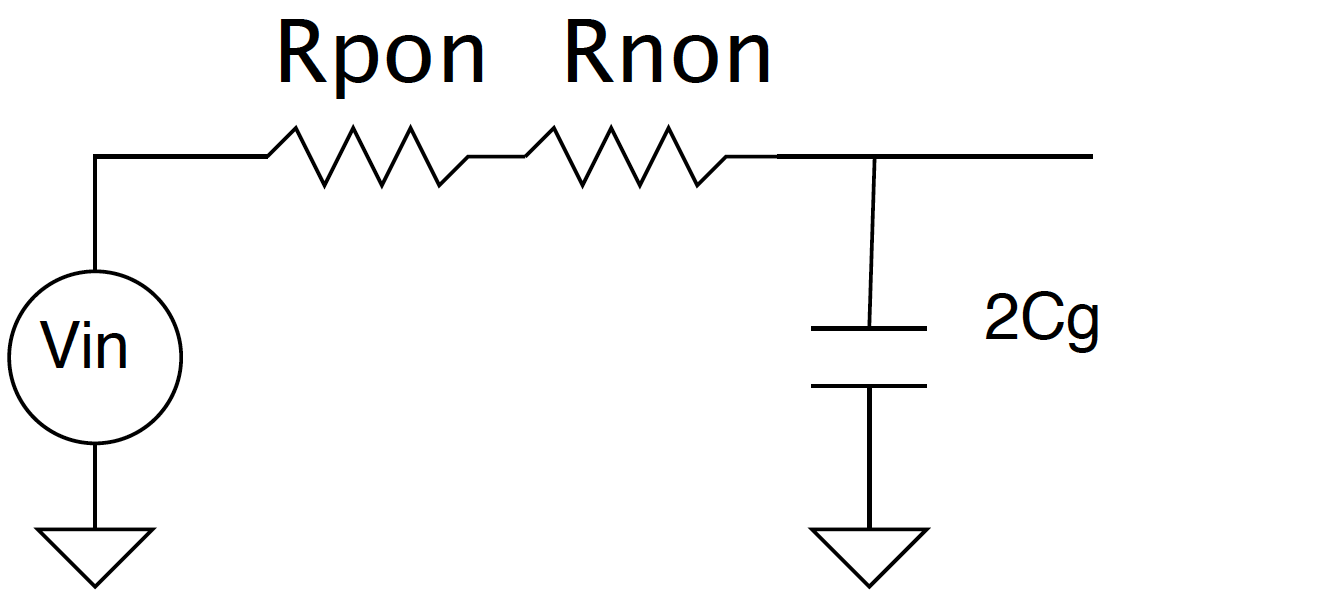 2C0
Penn ESE 370 Fall 2021 - Khanna
35
Delay A=1, B=1, Cdiff0=gC0? (Preclass 3)
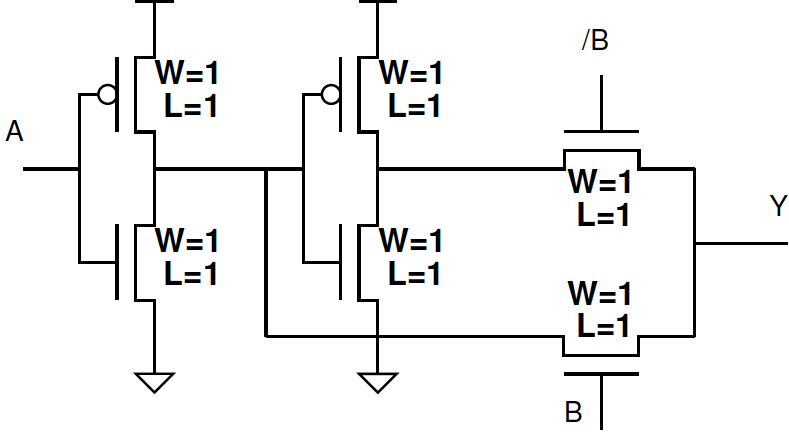 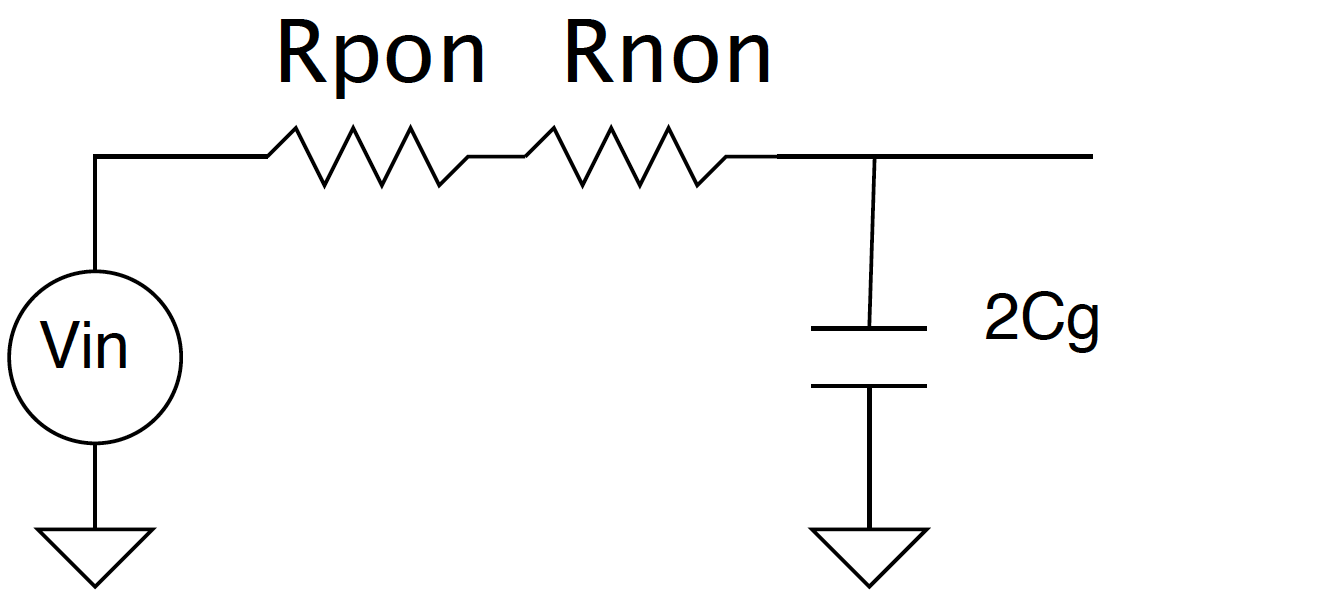 2C0
Penn ESE 370 Fall 2021 - Khanna
36
Delay A=1, B=1, Cdiff0=gC0? (Preclass 3)
What’s the equivalent RC circuit?
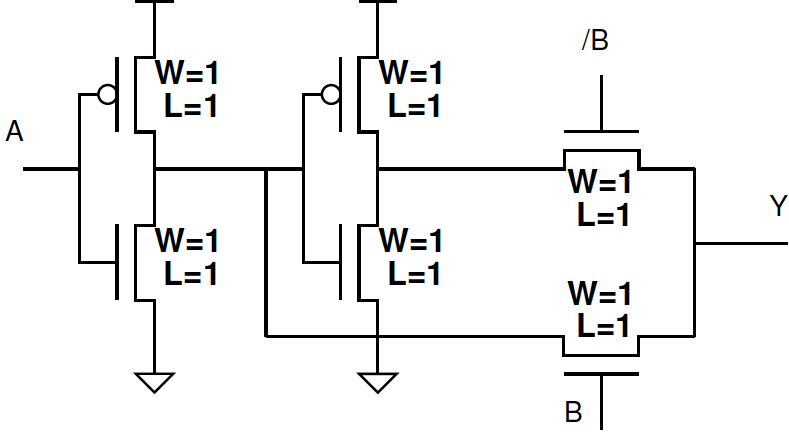 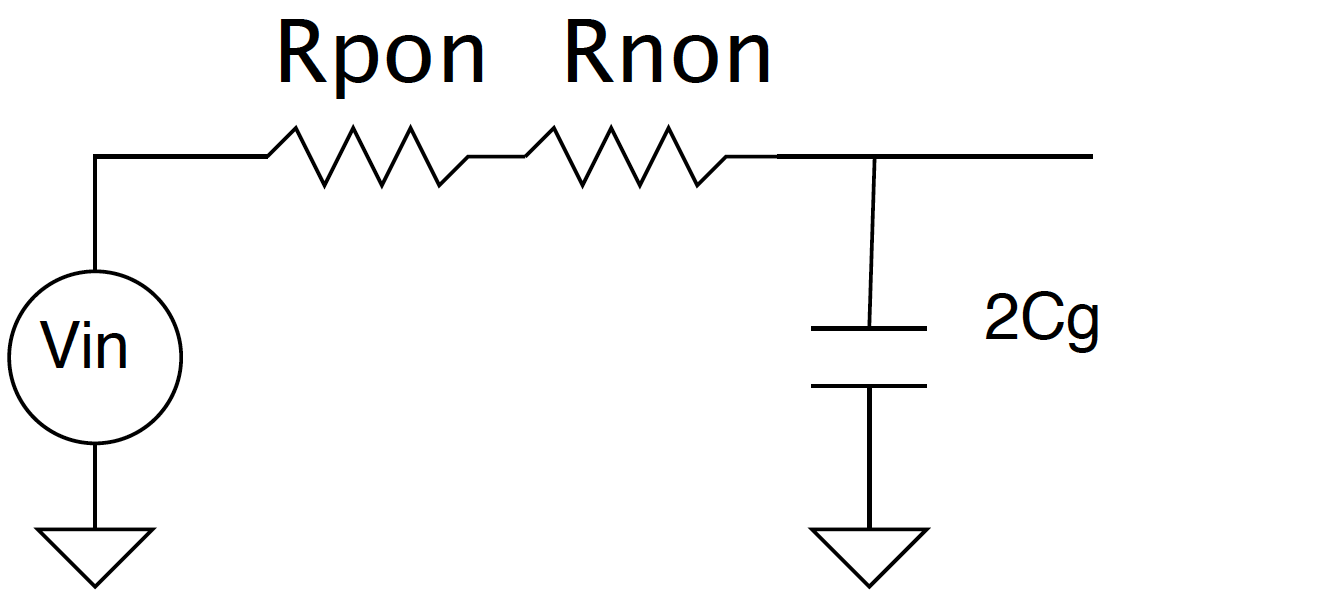 2C0
Penn ESE 370 Fall 2021 - Khanna
37
Bonus
What does this do?
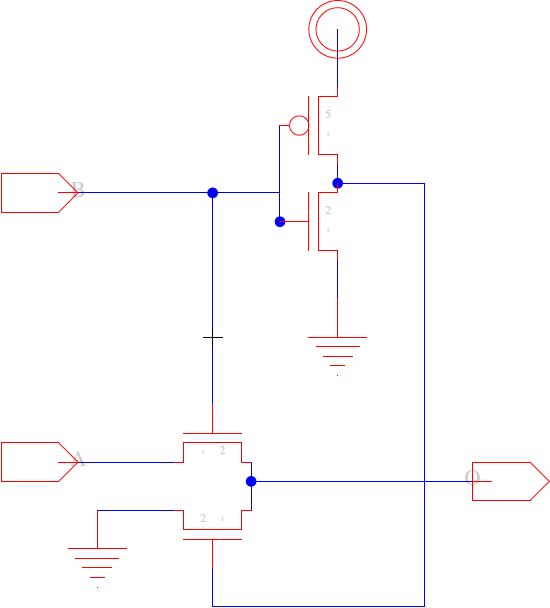 B
A
Penn ESE 370 Fall 2021 - Khanna
38
Idea
There are other circuit disciplines
Can use pass transistors for logic
Sometimes gives area or delay win
Penn ESE 370 Fall 2021 - Khanna
39
Admin
Project 1
Milestone due tonight @midnight
Will get feedback by Sunday morning
Can’t pass the class if you don’t turn in projects
Can’t do project last minute 
Really should be into exploring optimizations for baseline
Penn ESE 370 Fall 2021 - Khanna
40